VASCULATURE OF LL
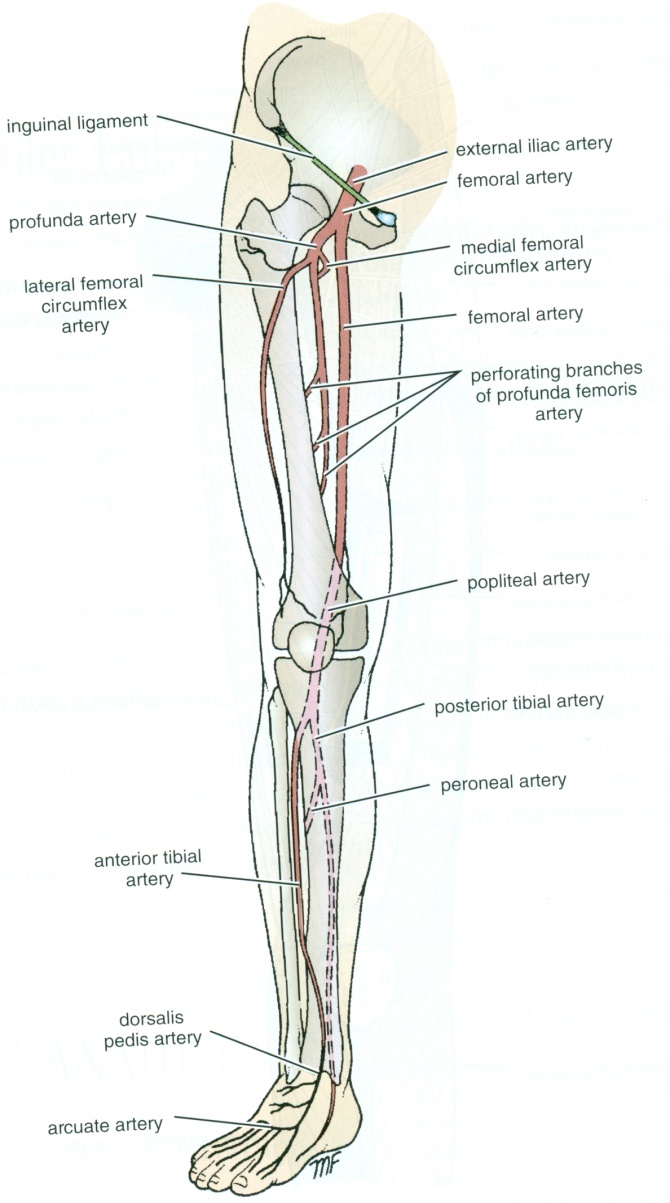 Dr  JAMILA ELMEDANY
Dr  ESSAM ELDIN SALAMA
OBJECTIVES
At the end of the lecture, students should:
List the main arteries of the lower limb.
 Describe their anatomy regarding: origin, course distribution & branches.
List the main arterial anastomosis.
List the sites to feel the peripheral arterial pulse.
Describe the anatomy of the veins of the lower limb regarding: differentiation into superficial& deep, origin, course & termination
FEMORAL ARTERY
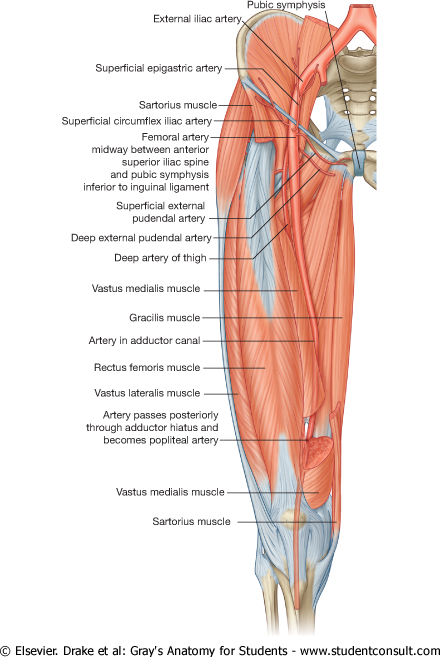 It is the main arterial supply to the lower limb.
Origin:
It is the continuation of the External iliac artery.
How it enters the thigh?
Behind the inguinal ligament; midway between the anterior superior iliac spine and the symphysis pubis.
RELATIONS
Anterior:
Upper part: Skin &fascia.
Lower part: passes behind the Sartorius.
Posterior:
Psoas (separates it from the hip J),Pectineus & Adductor longus.
Medial:
Femoral vein.
Lateral :
Femoral nerve and its branches.
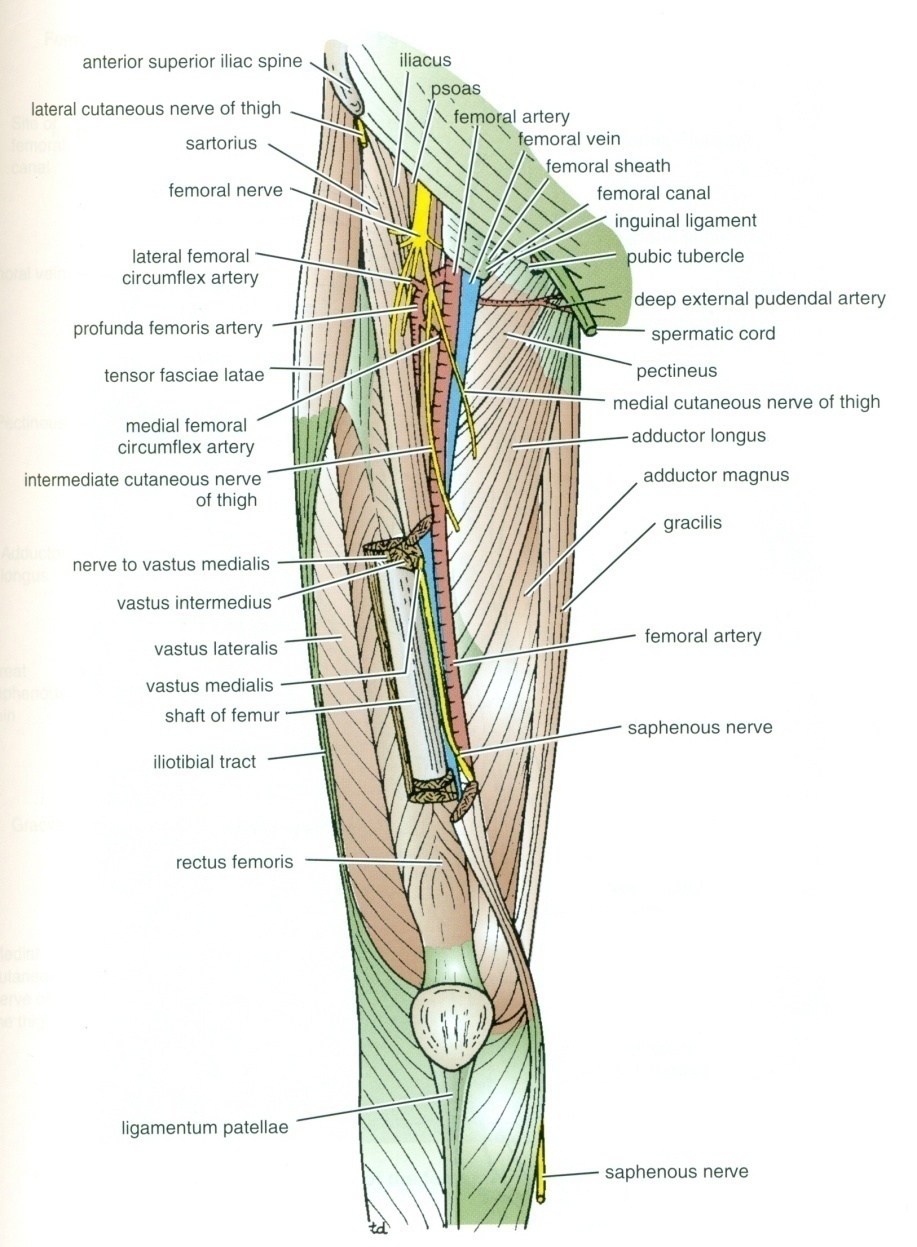 Femoral A.  & Femoral V.
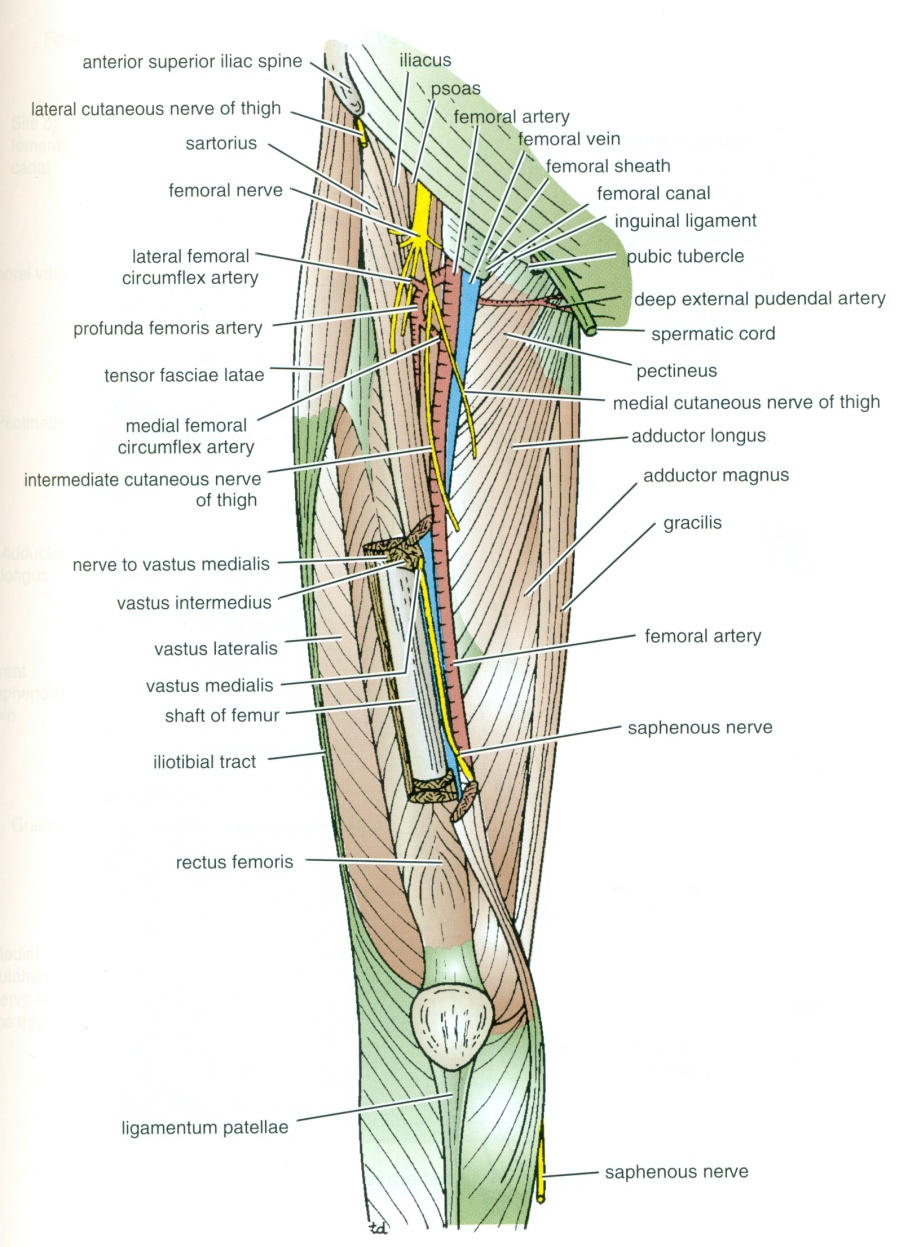 At the inguinal ligament:
The vein lies medial to the artery.
At the apex of the femoral triangle:
The vein lies posterior to the artery.
At the opening in the adductor magnus:
The vein  lies lateral to the artery.
V
A
BRANCHES OF FEMORAL  A.
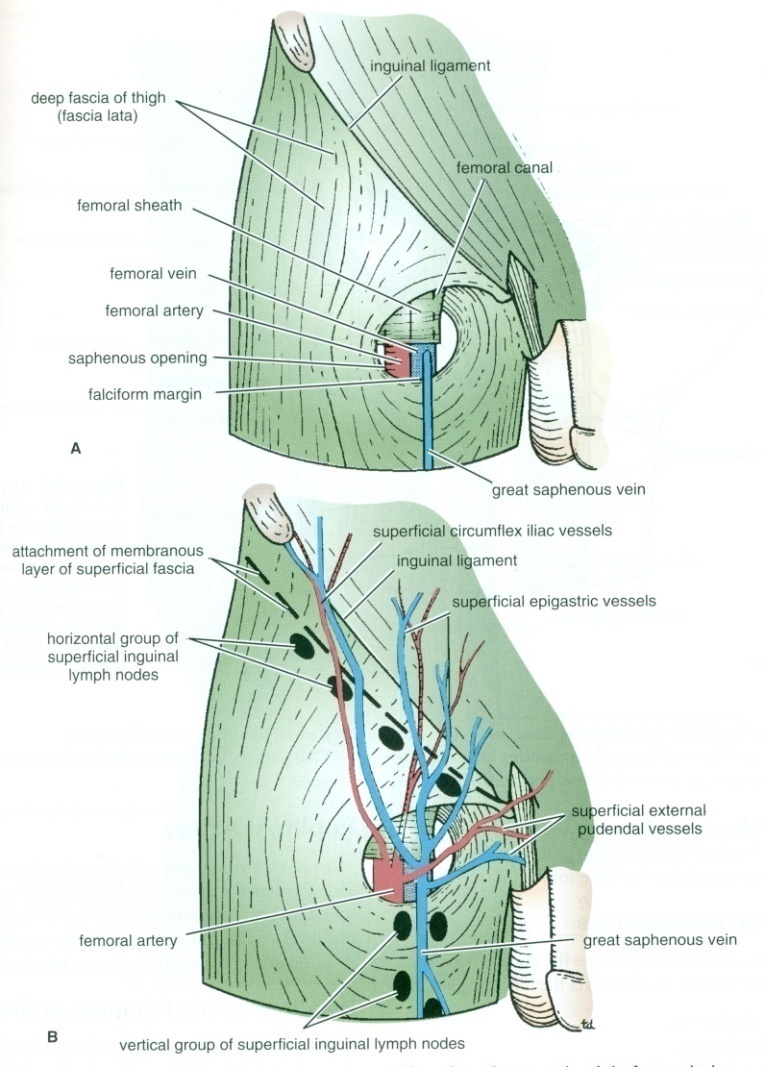 1. Superficial Epigastric.
2. Superficial Circumflex iliac.
3. Superficial External Pudendal.
4. Deep External Pudendal.
5. Profunda femoris.
PROFUNDA FEMORIS  A.
It is an important, large artery.
Arises from the lateral side of the femoral artery(4cm below the inguinal ligament). 
It Passes medially behind the femoral vessels. 
Branches:
Medial & Lateral circumflex femoral arteries.
Three Perforating arteries.
It ends by becoming the 4th perforating artery.
.
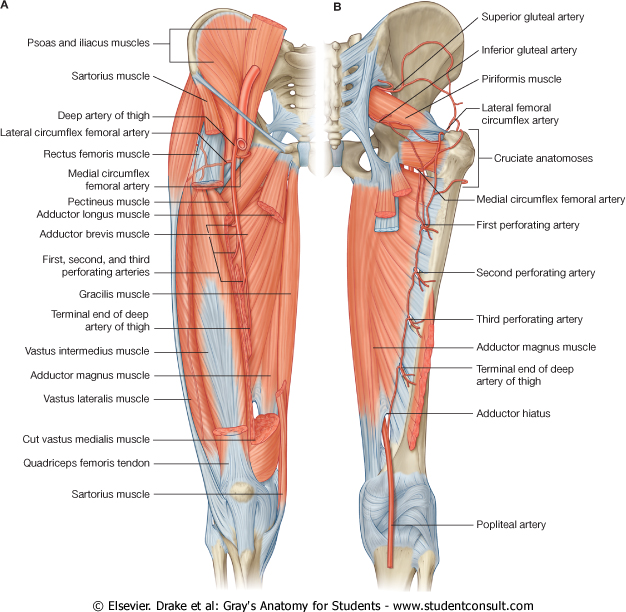 P
POPLITEAL ARTERY
It is the continuation of Femoral artery.
It enters the Popliteal fossa through an opening in the Adductor magnus.
RELATIONS & BRANCHES
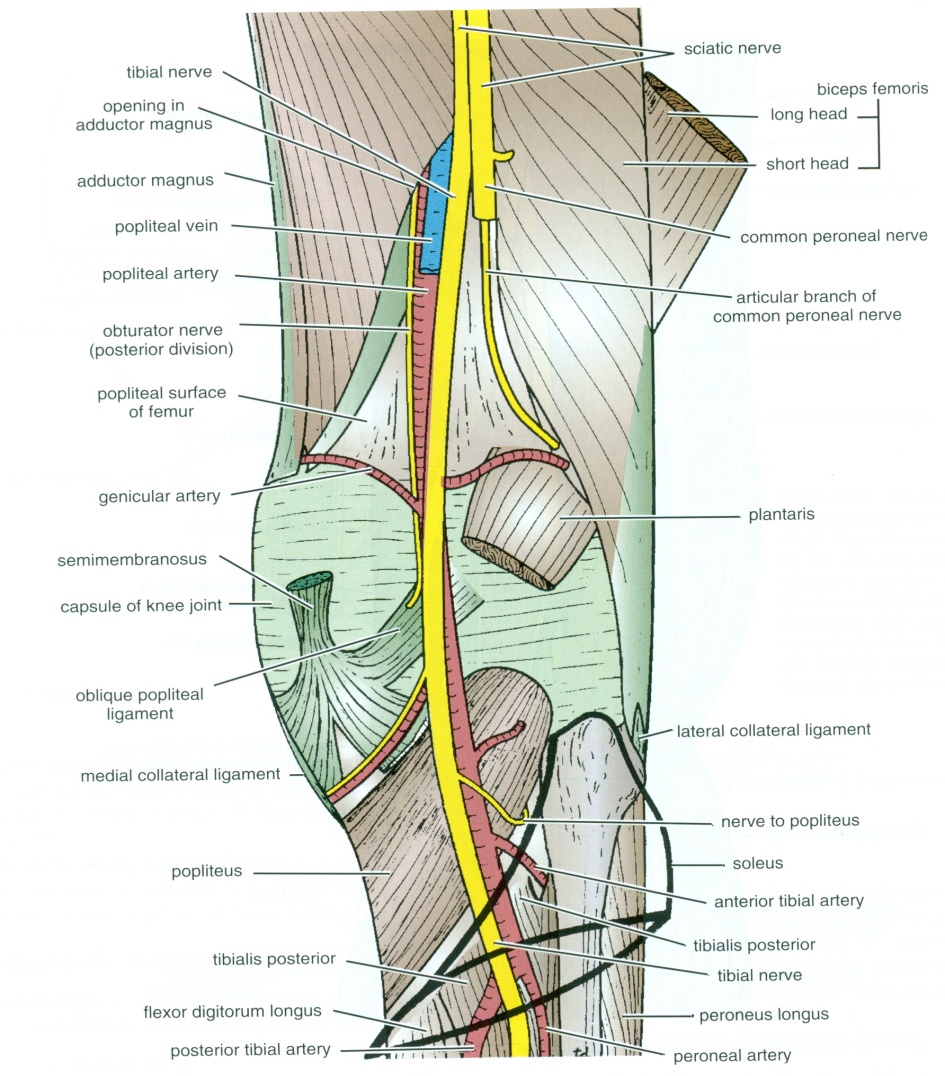 Anterior:
Popliteal surface of the femur.
Knee joint.
Popliteus muscle.
Posterior:
Popliteal vein, Tibial  nerve, skin and fascia. 
Branches: 
Muscular & Articular  to the knee.
Termination: 
At the lower border of Popliteus muscle by dividing into 
Anterior and Posterior Tibial Arteries.
ANTERIOR TIBIAL ARTERY
It is the smaller of the two terminal branches of the popliteal artery. 
It enters the anterior compartment of the leg through an opening in the upper part of the interosseous membrane. 
It descends with the Deep Peroneal nerve.
In the upper part of its course, it lies Deep. 
In the lower part, it lies Superficial in front of the lower end of the tibia.
Branches: 
Muscular& Anastomotic.
DORSALIS PEDIS ARTERY
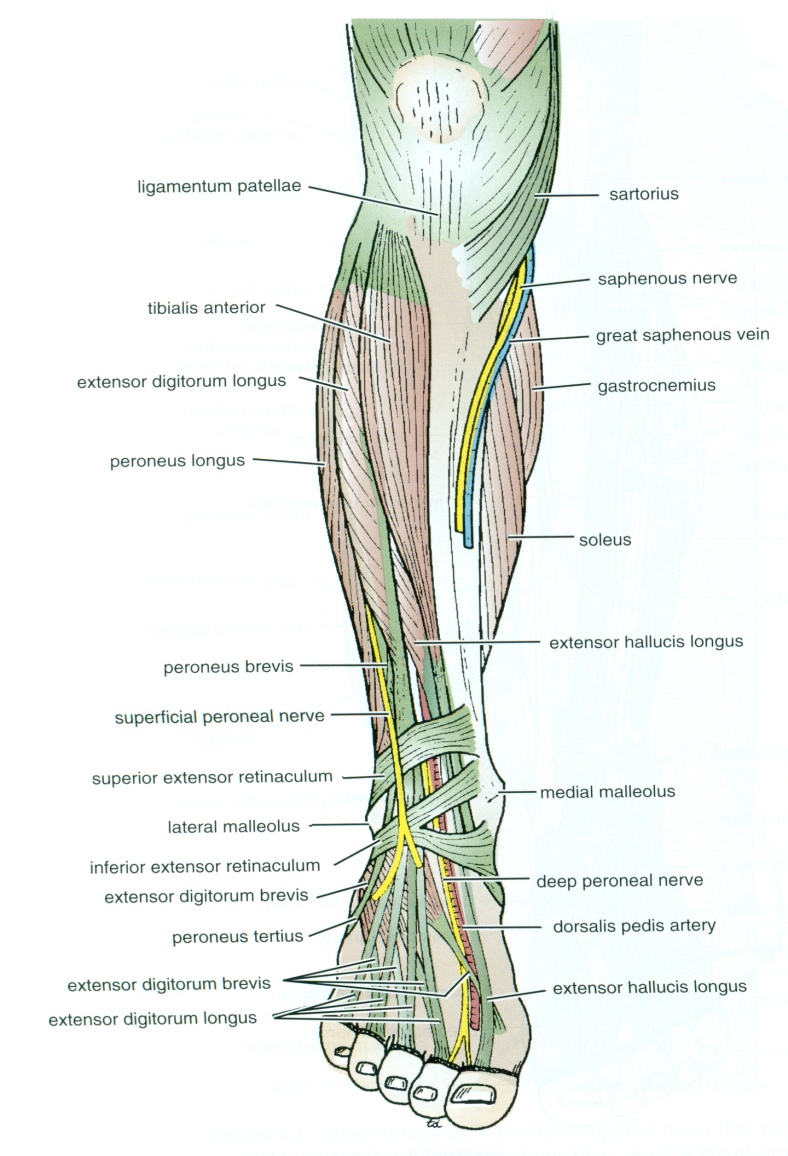 Begins in front of ankle joint as a continuation of the Anterior Tibial artery. 
It is superficial in position. 
Crossed by the inferior extensor retinaculum and the first tendon of extensor  digitorum brevis. 
Medially:
Tendon of extensor hallucis longus. 
Laterally: 
Deep peroneal nerve& extensor digitorum longus.
DORSALIS PEDIS ARTERY
It Terminates by passing between the two heads of the 1st dorsal interosseous muscle.
It joins the Lateral plantar artery to complete the Plantar Arch.
Branches:
Lateral tarsal artery. 
Arcuate artery. 
1st dorsal metatarsal artery.
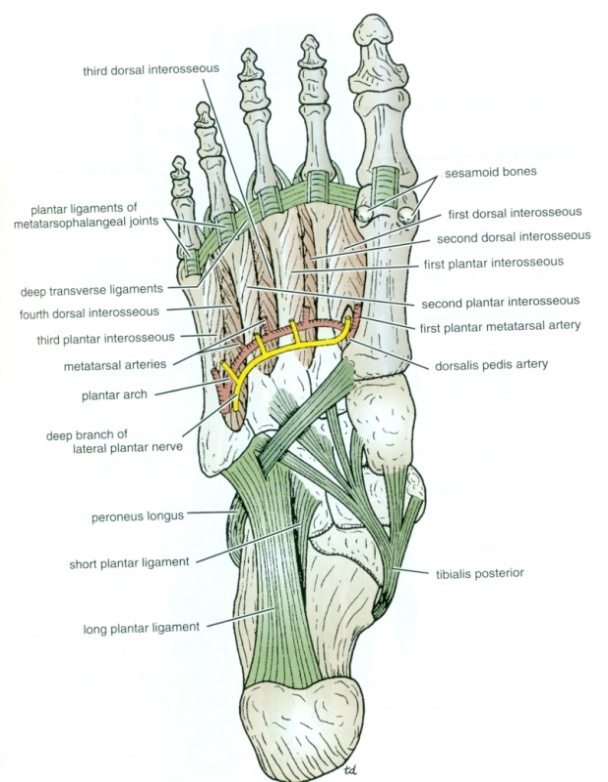 POSTERIOR TIBIAL ARTERY
Descends Deep to Soleus & Gastrocnemius.
Lies on the posterior surface of Tibialis Posterior muscle above
and on the posterior surface of Tibia below.
Its lower part is covered  by Skin & Fascia only.
Passes Behind Medial Malleolus , Deep to Flexor Retinaculm
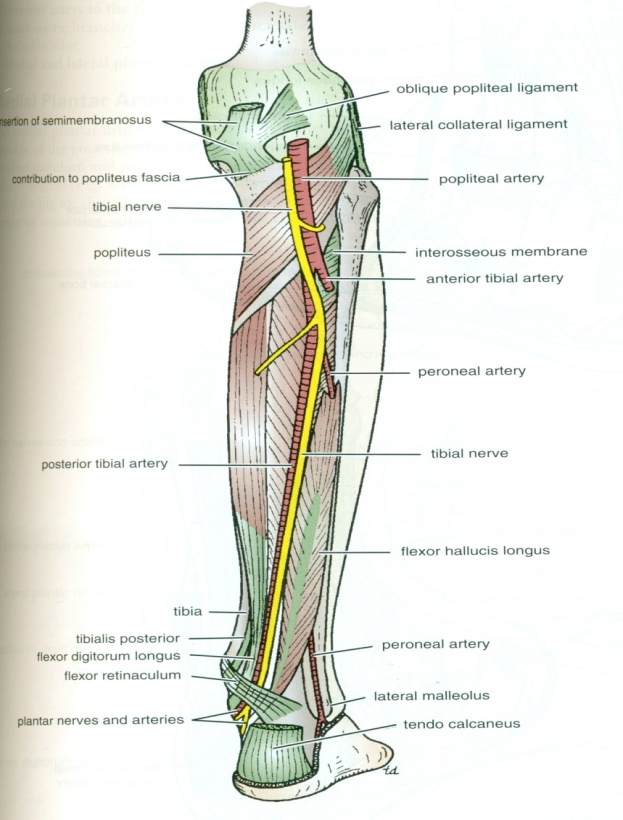 POSTERIOR TIBIAL ARTERY -PTA
Terminates by dividing into: Medial & Lateral  plantar arteries. 
Branches:
1. Peroneal artery: 
A large artery, descends behind the fibula (the artery of the lateral compartment of the leg).
Gives : 
A. Nutrient artery to the fibula.
B. Muscular branches. 
C. Perforating branch to lower part of front of leg. 
D. Shares in the Anastomosis around the ankle joint.
BRANCHES OF PTA
2.Nutrient artery to the tibia.
3. Anastomotic branches to anastomosis around ankle joint.
4. Medial & Lateral plantar arteries.
MEDIAL PLANTAR ARTERY
The smaller of the two terminal branches of the posterior tibial  artery. 
Arises beneath the Flexor Retinaculum. 
Gives:  Muscular, Articular and Cutaneous branches.
Ends by supplying the medial side of the big toe.
LATERAL PLANTAR ARTERY
The larger of the two terminal branches of the posterior tibial  artery. 
At the base of the 5th metatarsal bone, it curves medially to form the Deep Plantar Arch. 
Joins the Dorsalis pedis artery at the proximal end of the 1st   intermetatarsal space. 
Gives: 
Muscular, Articular  & Cutaneous branches. 
The Plantar Arch gives Plantar Digital Arteries.
ARTERIAL ANASTOMOSISES
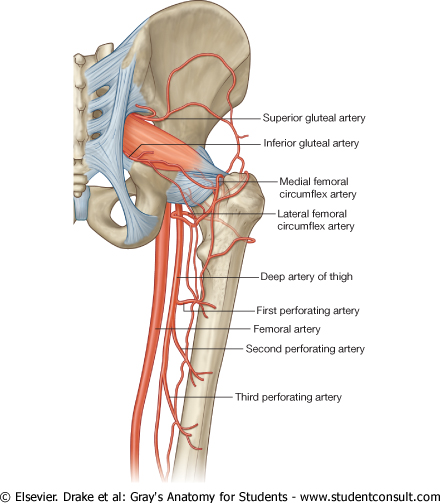 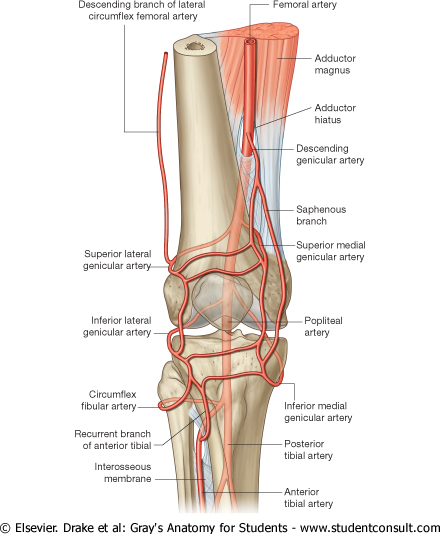 TROCHANTERIC (supplies the head of femur)
CRUCIATE
AROUND THE KNEE
WHERE TO FEEL PERIPHERAL ARTERIAL PULSE ?
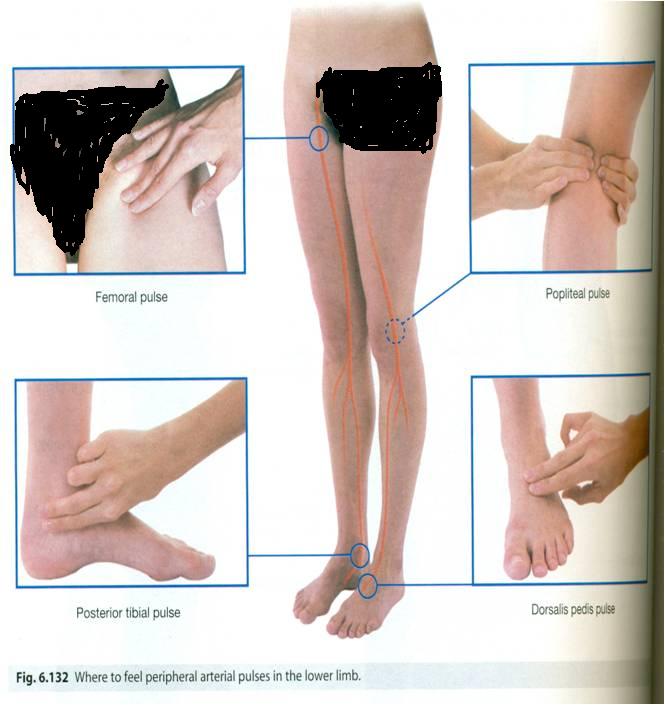 Femoral pulse:
Inferior to the lingual ligament and midway between the anterior superior iliac spine and symphysis pubis. 
Popliteal pulse:
Deep in the popliteal fossa medial to the midline.
Posterior tibial pulse: 
Posteroinferior to the medial malleolus in the groove between the malleolus and the heel.
Dorsalis pedispulse:
Over the dorsum of the tarsal bones between the tendons of extensor hallucis  longus  and extensor digitorum.
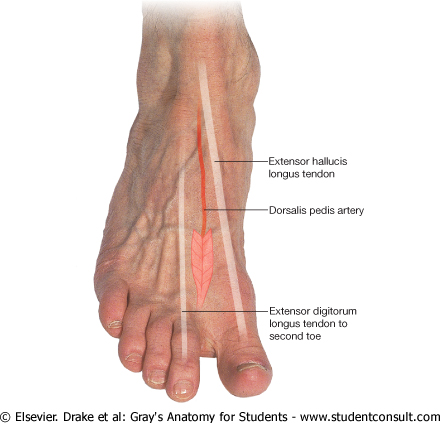 VEINS OF THE L.L
The veins of the lower limb are:
              (1) Superficial. 
(2) Deep.
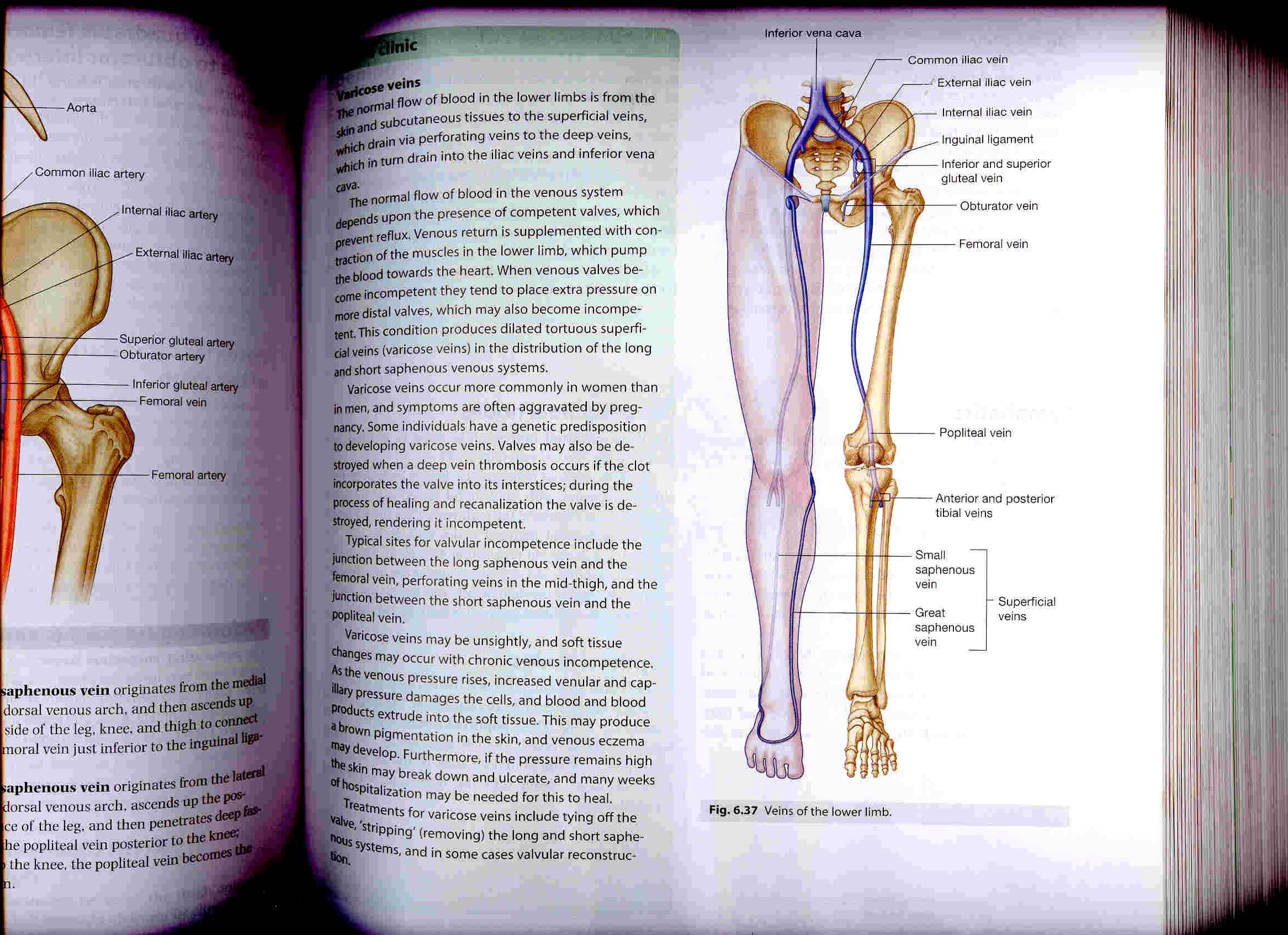 SUPERFICIAL VEINS
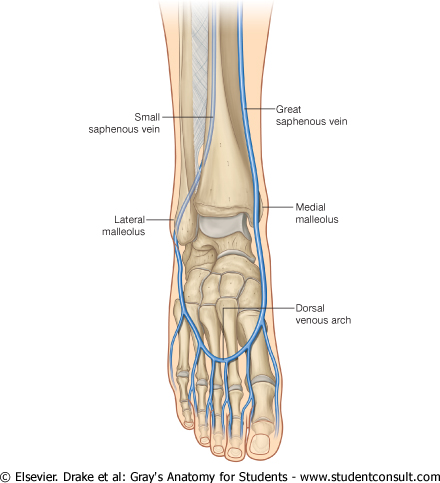 They are immediately under the skin in the subcutaneous tissue.
Dorsal Venous arch (network):
Drains most of the blood of the foot through Digital and Communicating veins. 
It is Drained on: 
Medial side by the Great Saphenous vein.
Lateral side by the Small saphenous vein
GREAT SAPHENOUS VEIN
The Longest Superficial vein of the body.
Begins from the medial end of the dorsal  venous arch (as the medial marginal vein).
Ascends:  In front of the Medial Malleolus accompanied by the  (Saphenous nerve).
Posterior to the Medial Condyle of the femur.
Passes through the Saphenous Opening (2.5-3.25) cm below and lateral to the pubic tubercle.
Terminates in: Femoral Vein.
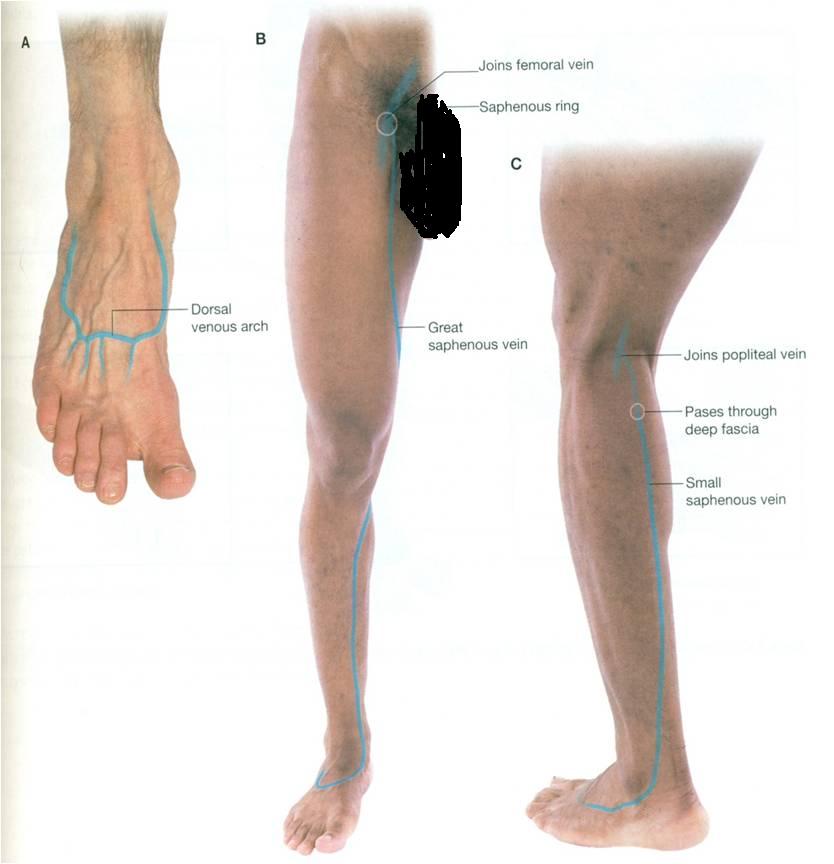 SMALL SAPHENOUS VEIN
Originates from the lateral end of the dorsal venous arch.
Ascends:  Behind the lateral Malleolus in company with the Sural nerve.
Along the middle of the back leg. 
Termination :
1. It may join the Great Saphenous vein.
2. Or Bifurcates: 
One branch joins the Great saphenous and the other joins the Popliteal vein.
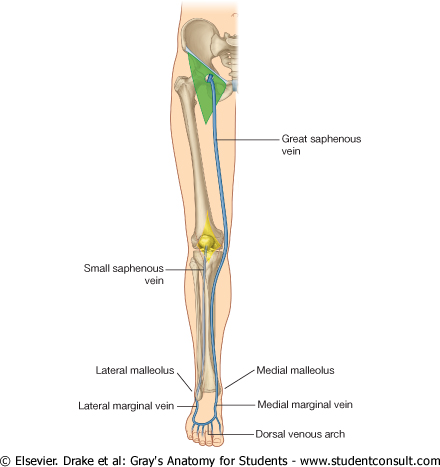 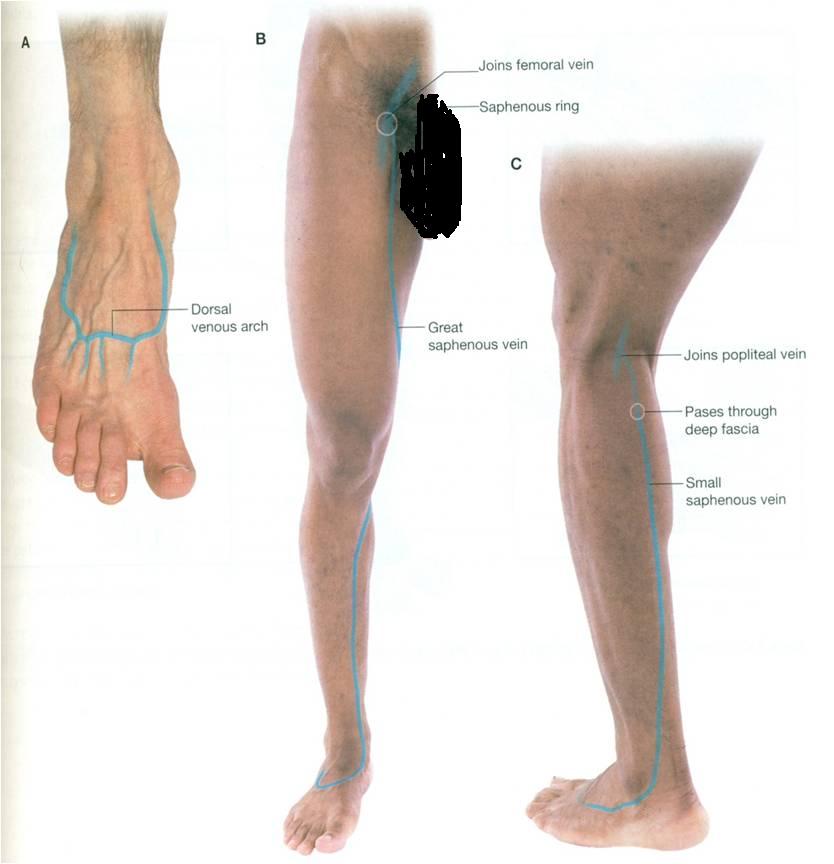 DEEP VEINS
Popliteal vein
Formed by the union of venae comitantes around the anterior & posterior tibial arteries.
lies posterior to popliteal artery. 
Femoral vein
It  enters the thigh by passing through the opening in the adductor magnus .
It leaves the thigh in the intermediate compartment of the femoral sheath.
Passes behind the inguinal ligament to become the External iliac vein
DEEP VEINS (VENAE COMITANTES)
Accompany  all the major arteries  and their branches.
Usually paired.
They are contained within the vascular sheath of the artery, whose pulsations help to compress and move blood in the veins.
PERFORATING VEINS
Connect the Great Saphenous vein with the deep veins along the medial side of the calf.
Their valves only allow blood to flow from the superficial to the deep veins.
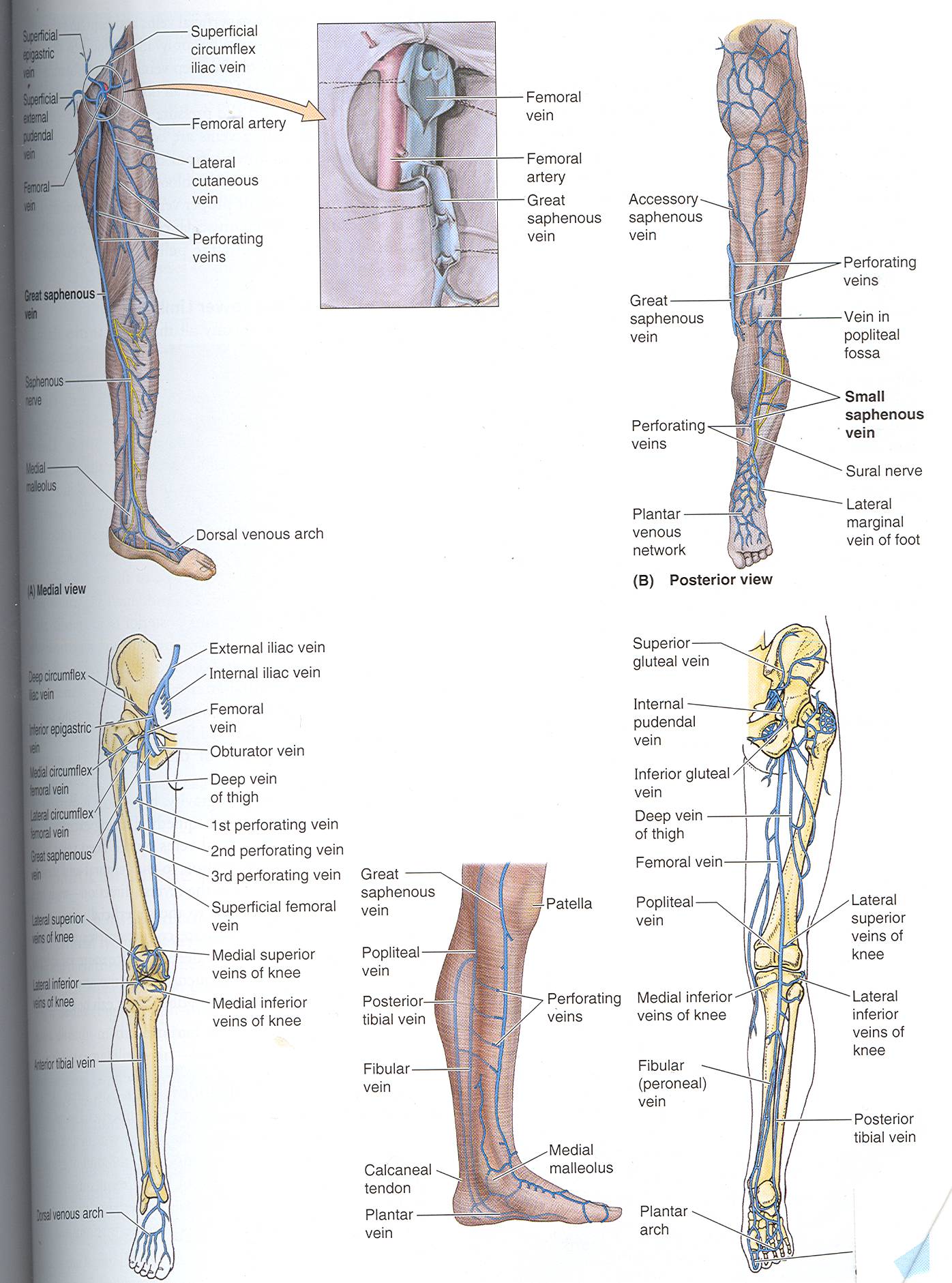 VARICOSE VEINS
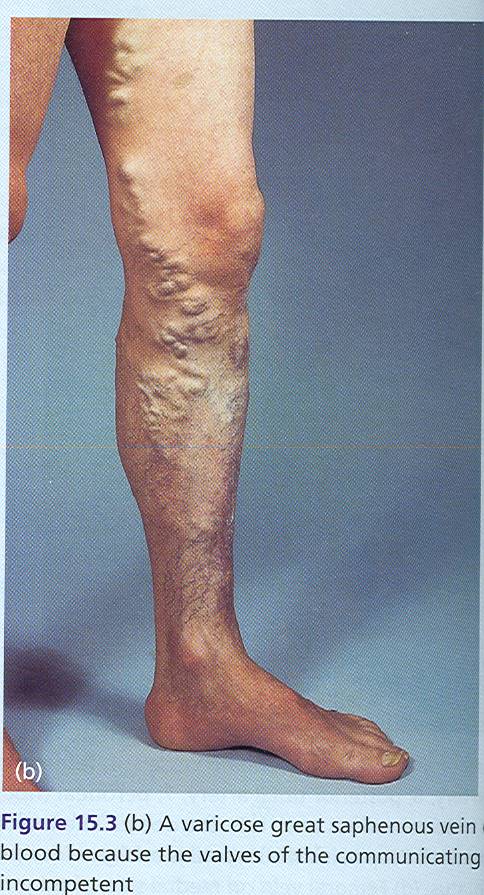 Dilatation and Degeneration of the superficial veins that may be complicated by ulcers.
More common in the postero medial part of the lower limb.
Results from incompetence of the valves in the perforating veins, or within the great saphenous itself. 
This allows the passage of high pressure blood from the deep to the superficial veins.
Thank you